Building habits in Ramadan and beyond
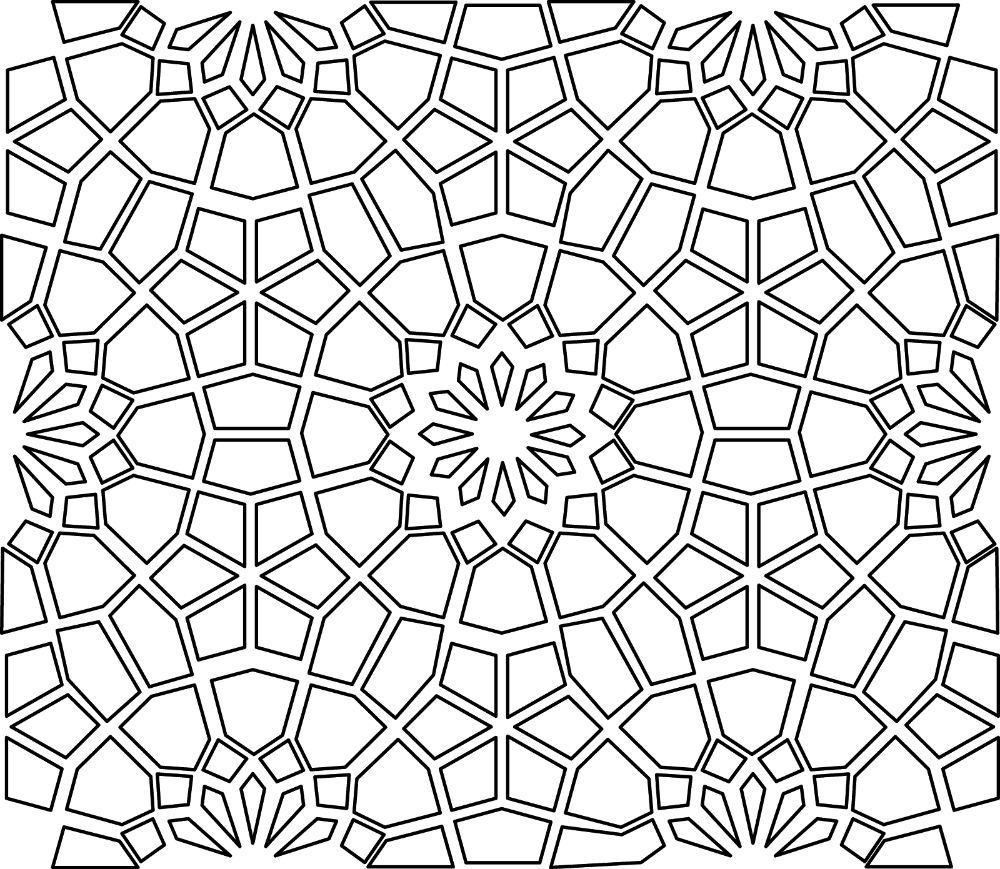 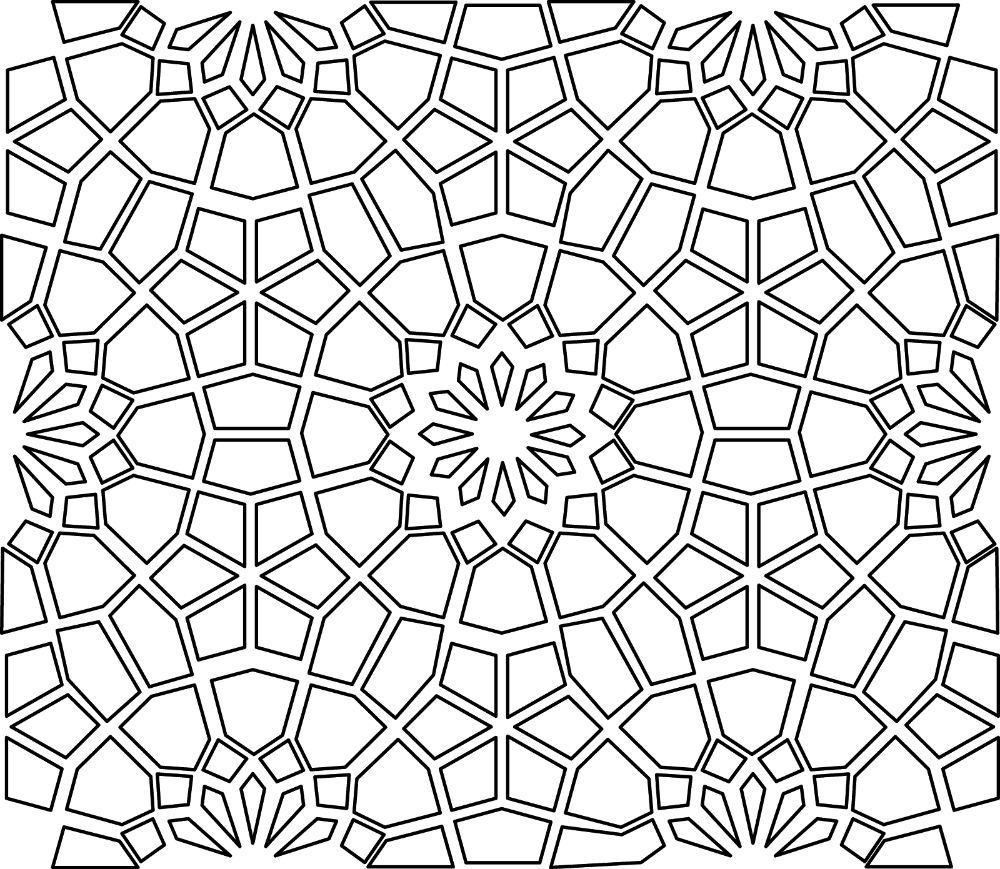 Learning Outcome
Learning Objective
We are learning about how to successfully build habits in Ramadan and beyond.
Explain what a habit is
Understand why we fail at creating new habits
Understand how we can build new habits
Differentiate between creating habits and exerting ourselves in Ramadan
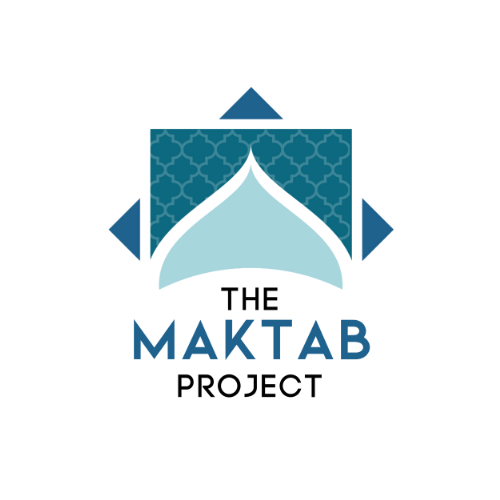 THE  VIRTUES  OF  RAMADAN
Habits
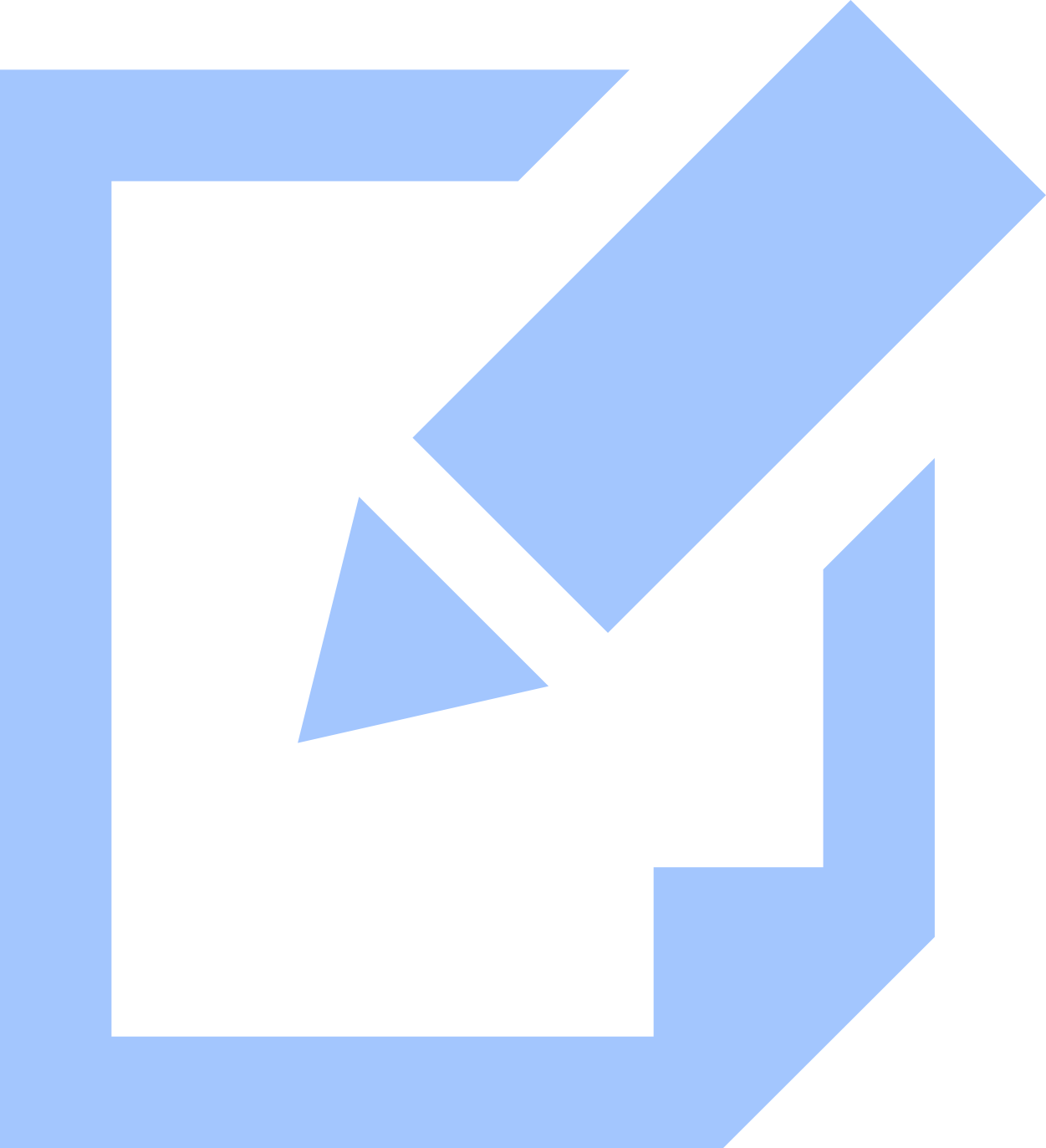 Think of a habit that you do daily?
Answer the following:
What is your habit
When have you had this habit since
What makes it easy for you to complete this habit everyday
Building habits in Ramadan and beyond - What is a habit?

 - WHY WE FAST
What is a habit?
A habit is a routine of behavior that is repeated regularly and tends to occur subconsciously
Building habits in Ramadan and beyond - Why do we fail to stick to new habits?
Why do we fail to stick to new habits?
Q
Have you ever tried to create a new habits but failed to stick to it after a period of time?
Building habits in Ramadan and beyond - Why do we fail to stick to new habits?
Prophetic advice - dislike for breaking habits
عَمْرِو بْنِ الْعَاصِ ـ رضى الله عنهما ـ قَالَ قَالَ لِي رَسُولُ اللَّهِ صلى الله عليه وسلم 
‏ "‏ يَا عَبْدَ اللَّهِ، لاَ تَكُنْ مِثْلَ فُلاَنٍ، كَانَ يَقُومُ اللَّيْلَ فَتَرَكَ قِيَامَ اللَّيْلِ ‏"‏‏.‏ 

Narrated Abdullah bin Amr bin Al-As: Allah's Messenger (ﷺ) said to me,                 "O Abdullah! Do not be like so and so who used to pray at night and then stopped the night prayer."
-Sahih al-Bukhari-
Building habits in Ramadan and beyond - Why do we fail to stick to new habits?
The motivation myth
When we first start to implement a new habit we are extremely motivated and think we can more than we can. Motivation is a temporary feeling and will go away.

For example, Ahmed does no exercise but decides he wants to get fit. He makes a plan to exercise half an hour everyday, play sports three times a week and go to the gym on the weekends
Q
Do you think Ahmed’s habit is sustainable?
Building habits in Ramadan and beyond - Why do we fail to stick to new habits?
We rarely see instant results
When we begin a new habit we rarely see results instantly. In fact we may initially feel worse. This de-motivates us and results in us dropping the habit

For example, Ahmed feels tired, lethargic and doesn’t feel he’s getting any fitter after completing his exercise routine for two weeks. Slowly he starts to lose motivation and he begins to exercise less and less
Building habits in Ramadan and beyond - Why do we fail to stick to new habits?
?
We assume perfect circumstances
We plan a habit around a perfect day, we don’t anticipate changes in circumstances, environments or even how we’re feeling!
Ahmed and his family are going to his Grandma’s house over the holidays. There’s no room in her house to complete his fitness routine so he decides to miss it for the holidays. When he gets back from his Grandma’s house he’s feeling tired and lazy. He promises himself that he will continue his habit for Monday.
Q
How likely is Ahmed to resume his habit?
Building habits in Ramadan and beyond - Why do we fail to stick to new habits?
There’s no accountability/consequences
When there is no one to answer to or any consequences for missing our habit we’re more likely to give up. 

For example, Ahmed has had a long day at school and is feeling tired. He also has a lot of homework to complete and knows he will get a detention for not completing it. He is meant to exercise straight after school but decides to skip it.
Q
Do you have any advice for Ahmed?
Building habits in Ramadan and beyond - Why do we fail to stick to new habits?
We’re not intentional about our habits
We don’t take the idea of implementing habits seriously enough. Even though we know they will be beneficial for us we easily fall back into old routines and forget why we tried to implement them 

For example, It was important to Ahmed that he got fit. He had planned to wake up half an hour earlier so that he could complete his exercise routine. After doing it for a few weeks and then going to his grandma’s house over the holidays he chose half an hour of extra sleep over waking up and sweating it out.
Building habits in Ramadan and beyond - Why do fail to stick to new habits?

Advice for Ahmed
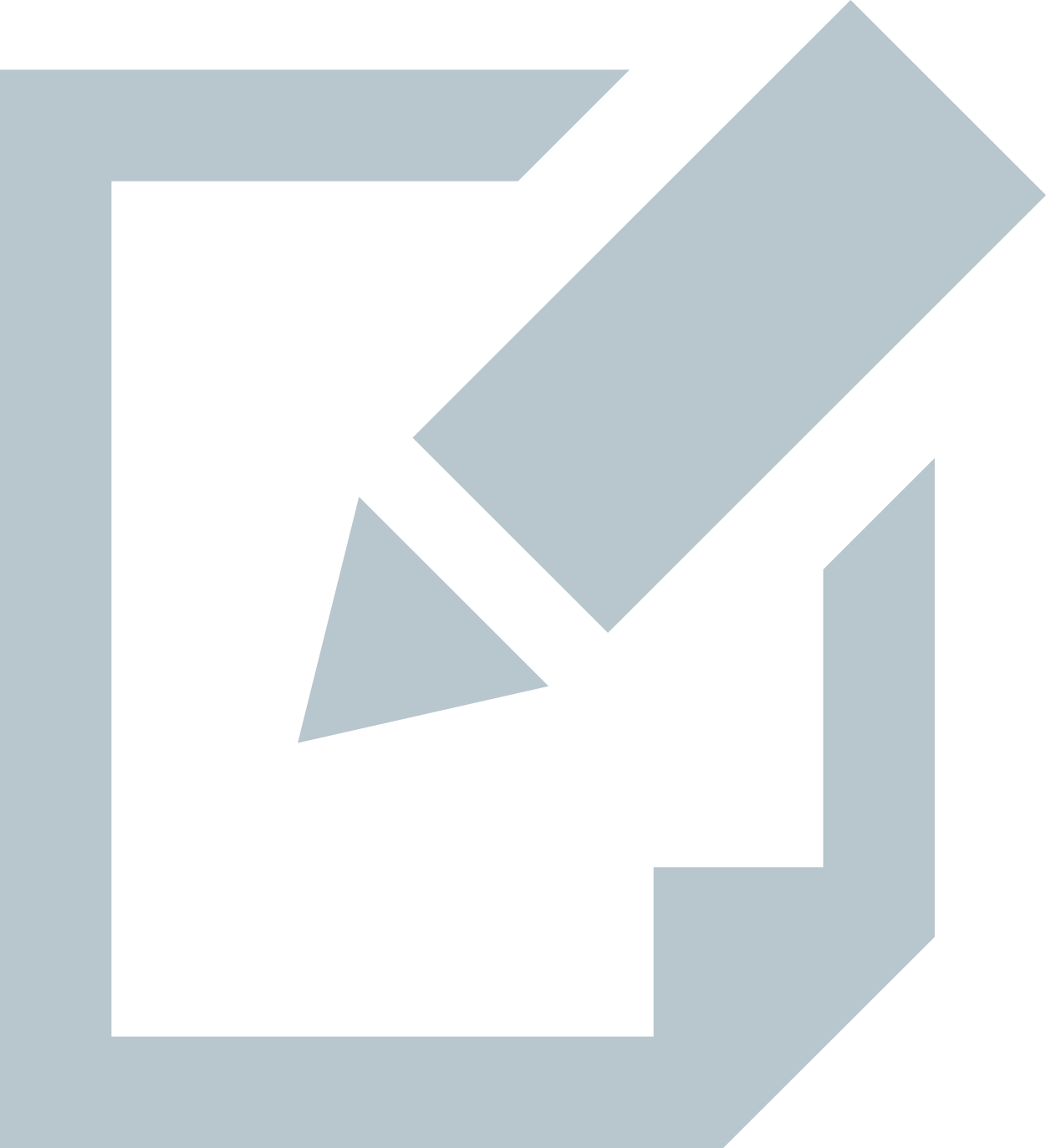 We can see that Ahmed has been struggling to stick to his habit. Based on the scenario given what advice would you give him?

Complete worksheet 1
Complete worksheet 1
Building habits in Ramadan and beyond - How to successfully build habits
Prophetic advice
عَنْ عَائِشَةَ، قَالَتْ قَالَ رَسُولُ اللَّهِ صلى الله عليه وسلم
'A'isha reported Allah's Messenger (ﷺ) as saying: 

 ‏ "‏ أَحَبُّ الأَعْمَالِ إِلَى اللَّهِ تَعَالَى أَدْوَمُهَا وَإِنْ قَلَّ ‏"‏ ‏
The acts most pleasing to Allah are those which are done continuously, even if they are small. 

‏ قَالَ وَكَانَتْ عَائِشَةُ إِذَا عَمِلَتِ الْعَمَلَ لَزِمَتْهُ ‏
When 'A'isha (R.A)did any act she did it continuously.
Building habits in Ramadan and beyond - How to successfully build habits
Start small - I mean really really small
Focus on introducing one habit at a time
Limit your habit to a few minutes for the first couple of weeks
After you have completed the habit for a couple of weeks you can start increasing the time. 

For example:
You decide to start reading Qur’an for two minutes everyday for two weeks
You decide to brush your teeth with a miswaak for one minute, once a day, for two weeks
You will pray two rakaat of extra nafl salah everyday for two weeks
You decide to read a book everyday for two minutes everyday for two weeks
Building habits in Ramadan and beyond - How to successfully build habits
Stack your habits
To help make your habit stick, complete it before or after a habit you already have in your day. This will act as a trigger for you.

For example:
Read your daily Qur’an after praying your Fajr Salah
Use miswaak after brushing your teeth
Wake up 10 minutes before Fajr and pray Tahujjud salah
I will read a book about the Prophet (S.AW.) before i go to bed
Building habits in Ramadan and beyond - How to successfully build habits
Practice your routine of starting
Before you even begin your actual habits think about the steps that lead up to it. For the first few days of introducing your new habit just practice this routine. Anything else is a bonus!

For example, if the habit you want to introduce is to pray Qur’an daily, think about what you need to before even reading the Qur’an. For example, you need to make (1) wudhu, (2) dress appropriately, (3) get you Qur’an, (4) sit down (5) open your Qur’an.
Building habits in Ramadan and beyond - How to successfully build habits
Prepare your environment
The easier we make our habit the more likely we are to complete it. Think about where you’re going to complete your habit and having everything ready and easy to access. 

For example:
I will pray my Quran in my room. I will keep my Qur’an in a high shelf, in my room, where I can see it.
I will place my miswaak next to my toothbrush and prepare it from the night before so that it is ready to use the next morning. 
I will set my alarm to wake me up for tahujjud and get my salah clothes ready the night before
I will put the book on my bedside table next to my lamp where I can see it and it is easy to access.
Building habits in Ramadan and beyond - How to successfully build habits
Hold yourself accountable
Although we may be motivated when we start a new habit, it will not last. This is why it is good to keep yourself accountable by either:



For example:
You and your friend both decide to start reading Qur’an daily. You both agree to text each other one you’ve completed your daily Qur’an reading
You put a calendar outside the bathroom and tick off everyday you use the miswaak
You write in your journal everyday you wake up for Tahujjud. You write how you felt that day and can see how you’ve progressed over time
You decide every-time you don’t read your book you will pay your parents 50p from your pocket money
Accountability partner
Tracking your habit
Journaling
Using consequences
Building habits in Ramadan and beyond -How to successfully build habits

Advice for Ahmed - Part 2
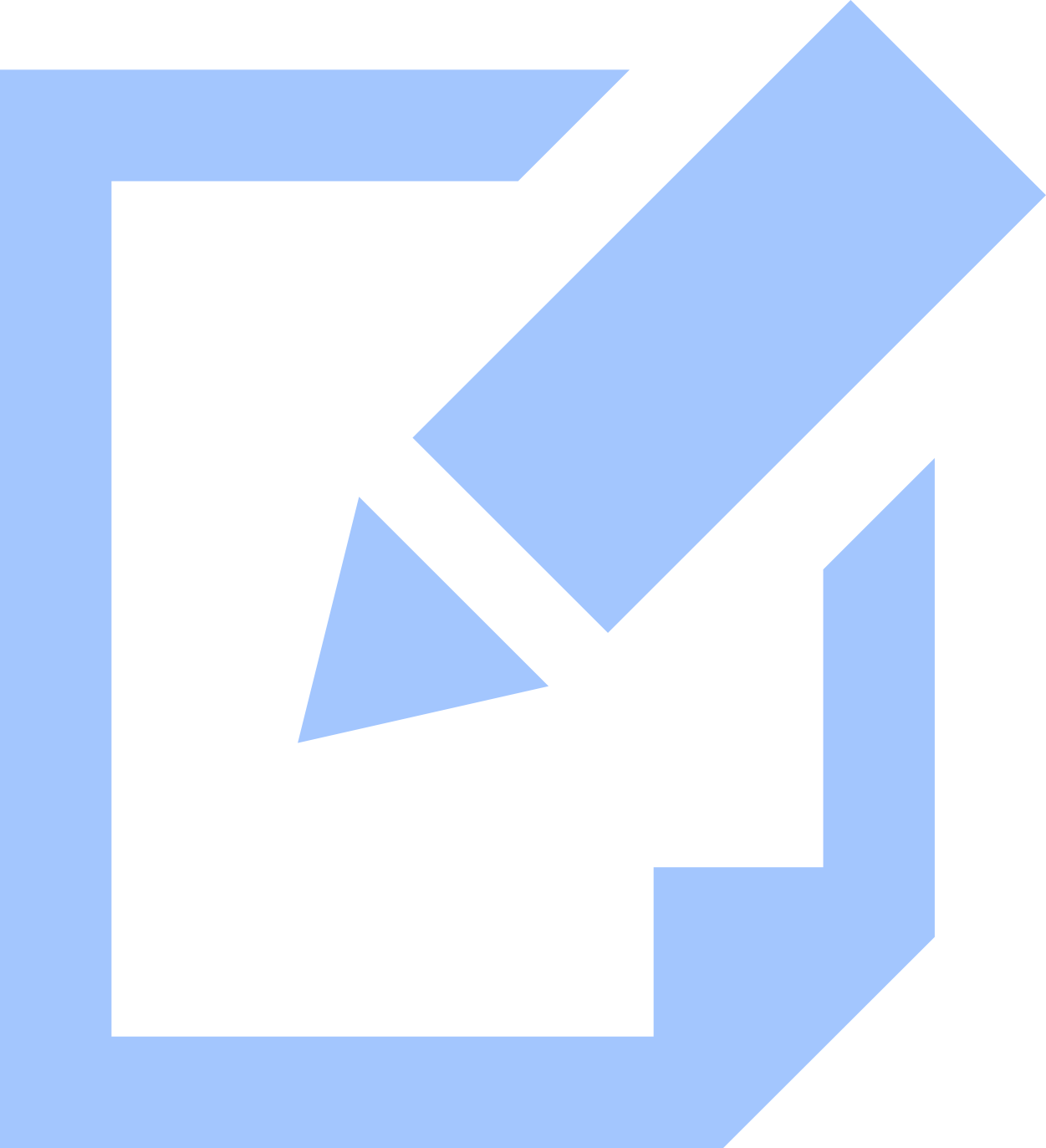 We can see that Ahmed has been struggling to stick to his habit. Based on the scenario given what advice would you give him?
Revisit worksheet 1
Building habits in Ramadan and beyond - How to successfully build habits

Creating my own habit
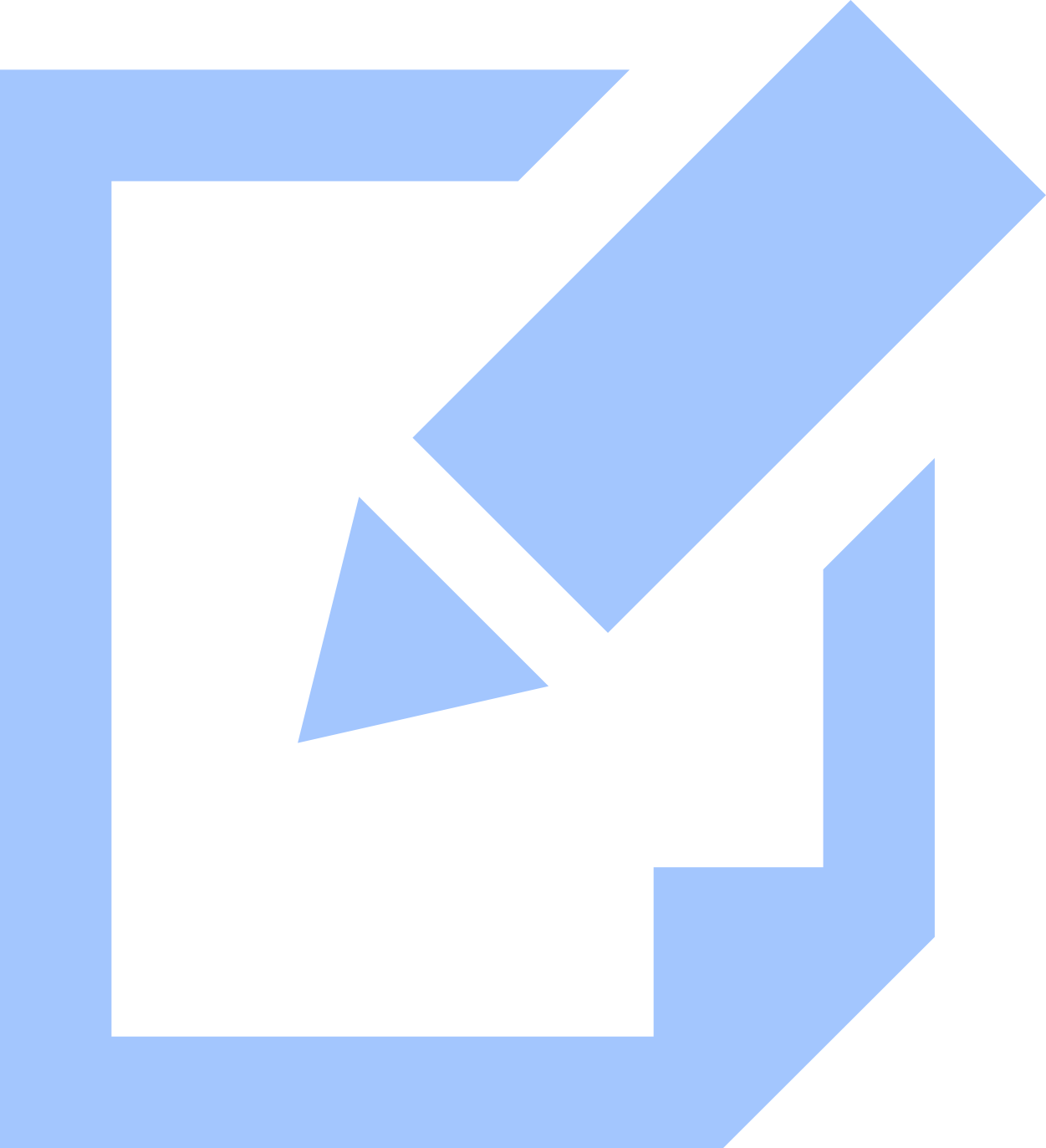 Think about one specific habit you want to introduce in Ramadan and continue after
Complete worksheet 2
Building habits in Ramadan and beyond - Exerting yourself in Ramadan
Exertion vs habit
Although Ramadan is a perfect time for us to start building habits, remember in Ramadan we should be exerting ourselves. This means putting more effort into doing worship and good deeds than we would at other times of the year. 

For example there are acts in this month that we don’t do outside of Ramadan:
Fasting everyday of the month
Taraweeh salah
Itikaaf in the last 10 days
Building habits in Ramadan and beyond - Exerting yourself in Ramadan
The Prophet became more generous in Ramadan
ابْنَ عَبَّاسٍ قَالَ‏: ‏ كَانَ رَسُولُ اللهِ صلى الله عليه وسلم أَجْوَدَ النَّاسِ بِالْخَيْرِ، وَكَانَ أَجْوَدَ مَا يَكُونُ فِي رَمَضَانَ، حِينَ يَلْقَاهُ جِبْرِيلُ صلى الله عليه وسلم، وَكَانَ جِبْرِيلُ يَلْقَاهُ فِي كُلِّ لَيْلَةٍ مِنْ رَمَضَانَ، يَعْرِضُ عَلَيْهِ رَسُولُ اللهِ صلى الله عليه وسلم الْقُرْآنَ، فَإِذَا لَقِيَهُ جِبْرِيلُ كَانَ رَسُولُ اللهِ صلى الله عليه وسلم أَجْوَدَ بِالْخَيْرِ مِنَ الرِّيحِ الْمُرْسَلَةِ‏.‏

Ibn 'Abbas said, "The Messenger of Allah, may Allah bless him and grant him peace, was the most generous of people in giving charity. He was even more generous in Ramadan when Jibril, may Allah bless him and grant him peace, used to meet him. Every night of Ramadan, Jibril used to come to him and the Messenger of Allah, may Allah bless him and grant him peace, would read the Qur'an to him. When Jibril came to him, the Messenger of Allah, may Allah bless him and grant him peace, was more generous in giving charity than the blowing wind."

Al-Adab Al-Mufrad
Grade: Sahih (Al-Albani)
Building habits in Ramadan and beyond - Exerting yourself in Ramadan
The Prophet (S.A.W) would strive in the last 10 nights
عَنْ عَائِشَةَ، قَالَتْ كَانَ النَّبِيُّ ـ صلى الله عليه وسلم ـ يَجْتَهِدُ فِي الْعَشْرِ الأَوَاخِرِ مَا لاَ يَجْتَهِدُ فِي غَيْرِهِ ‏.‏

It was narrated that ‘Aishah said: “The Prophet (ﷺ) used to strive hard (in worship) in the last ten nights of Ramadan as he never did at any other time.”

Sunan Ibn Majah 1767
Grade: Sahih (Darussalam)
Building habits in Ramadan and beyond - Summary
How to approach Ramadan
Remember motivation will only get you so far. Create a mangable system and stick to it. 
Aim to instil a few manageable habits with the intention of continuing them after Ramadan
Create a specific routine in Ramadan in which you exert yourself
Try to make the last 10 nights of Ramadan the best 10 nights of your life in term of worship and good deeds